Thứ …. ngày … tháng … năm 2021
Giáo dục ATGT – Lớp 5
Bài 5: 
Em làm tuyên truyền viên
An toàn giao thông
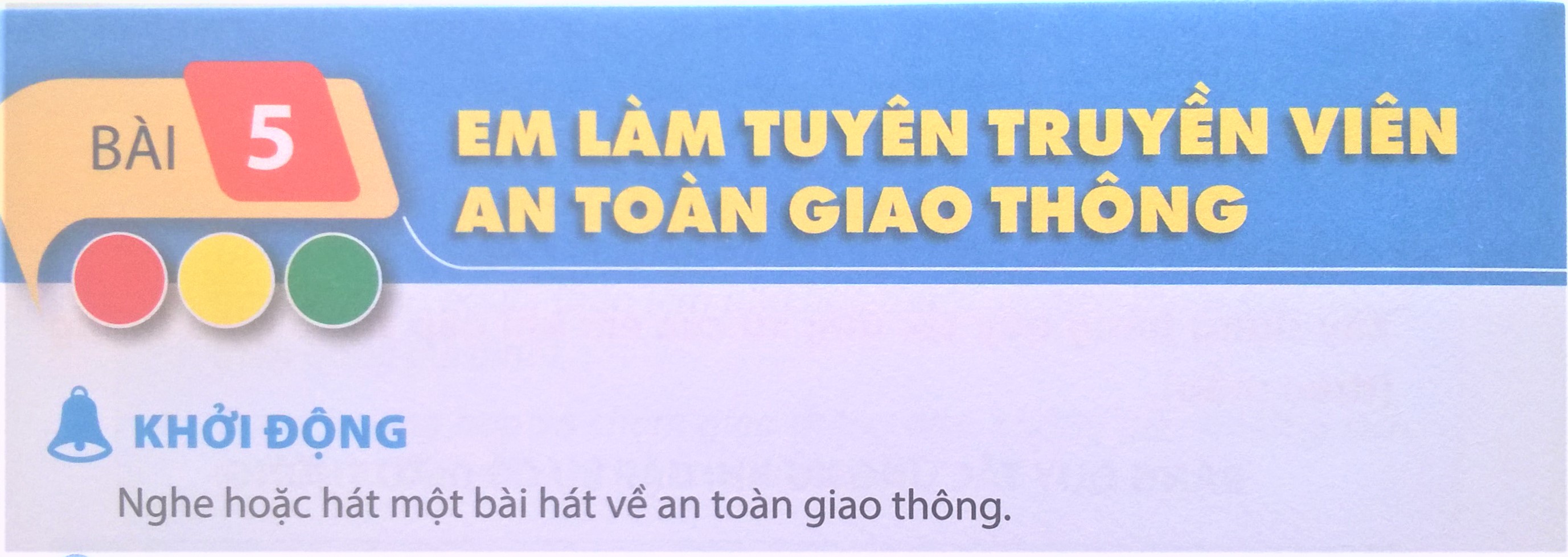 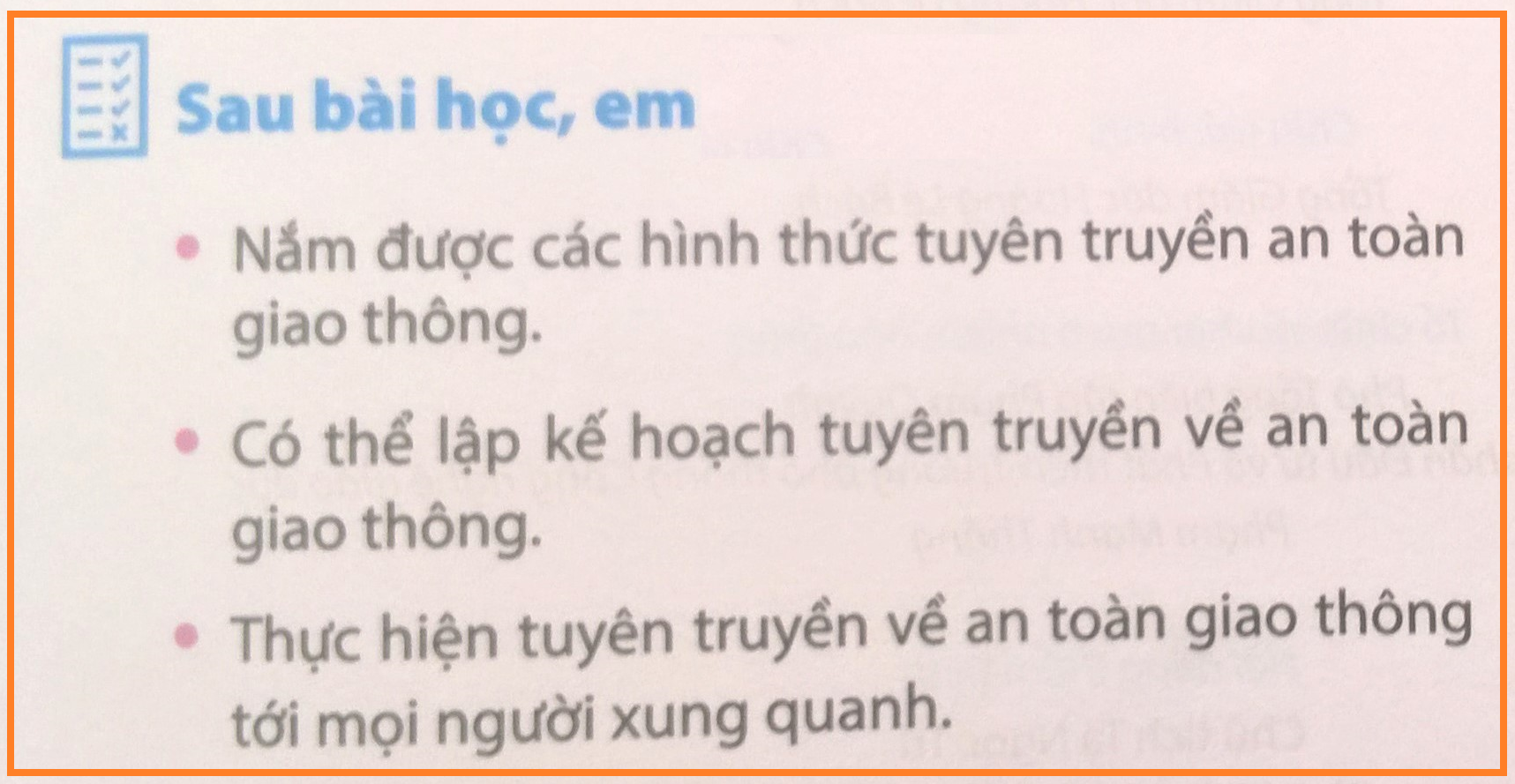 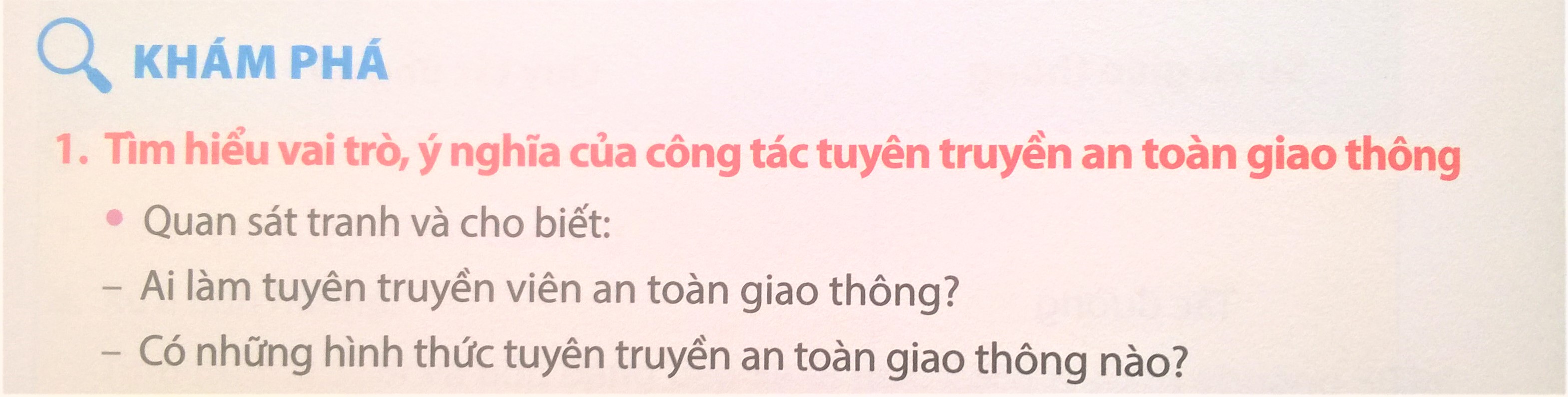 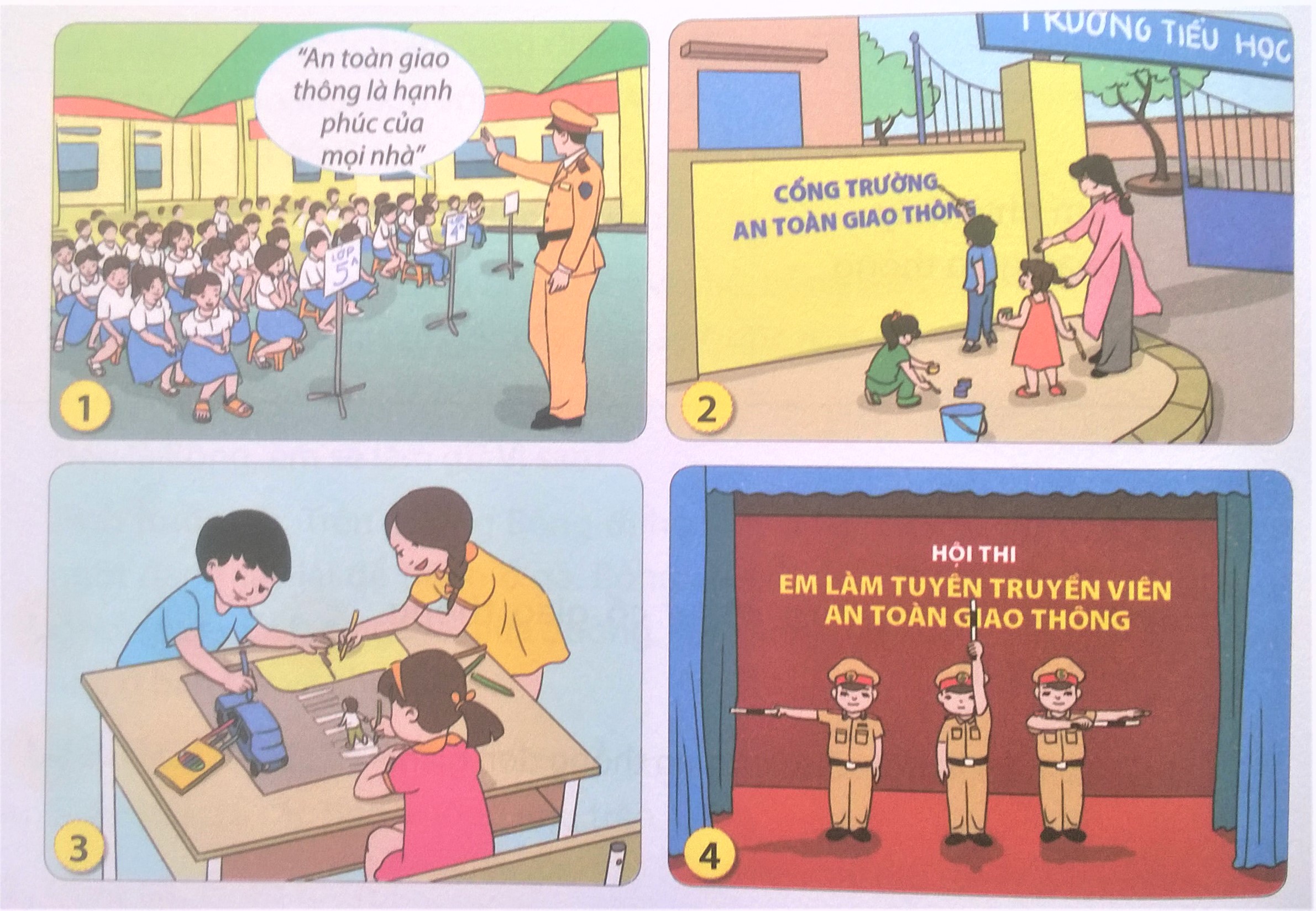 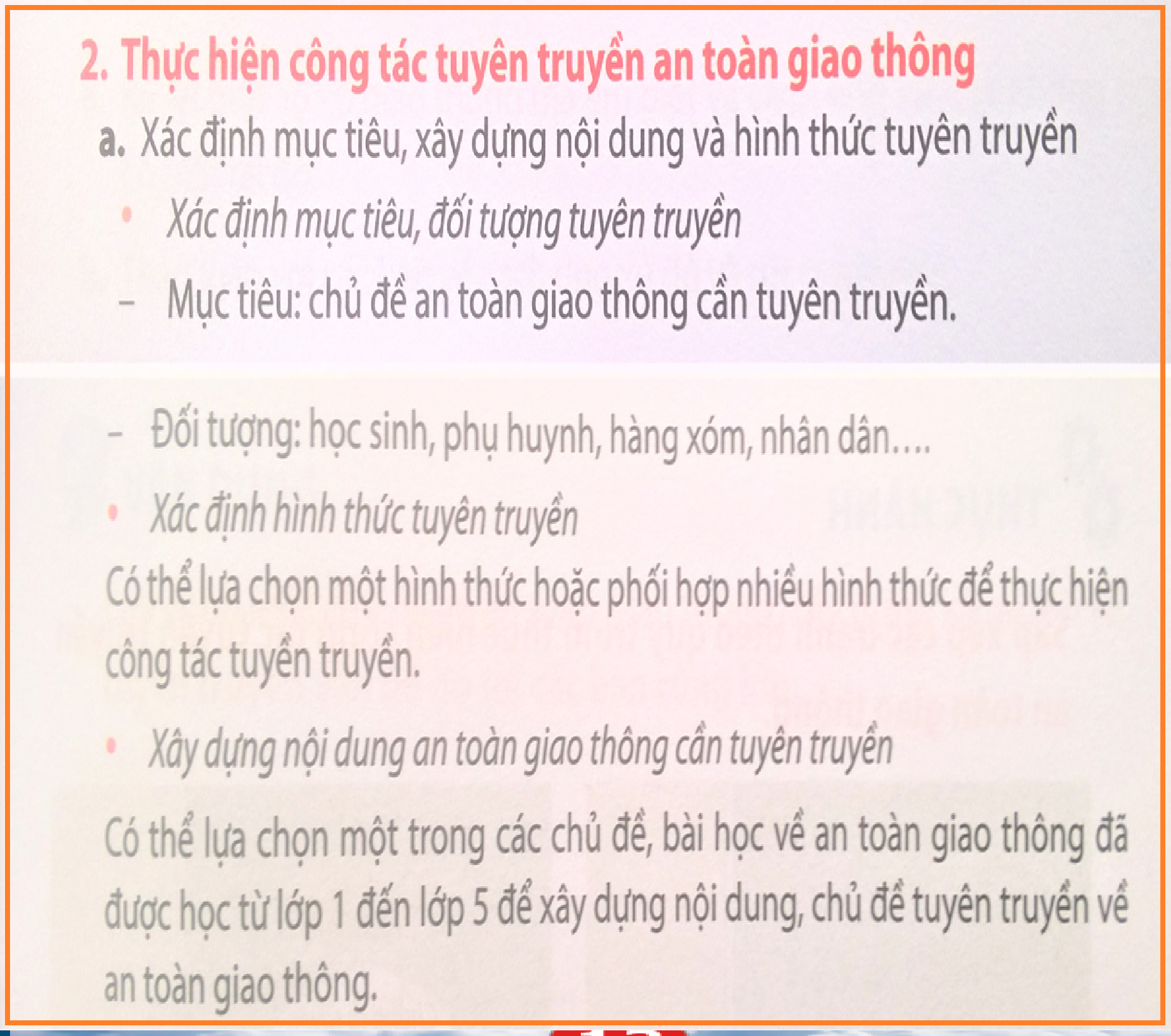 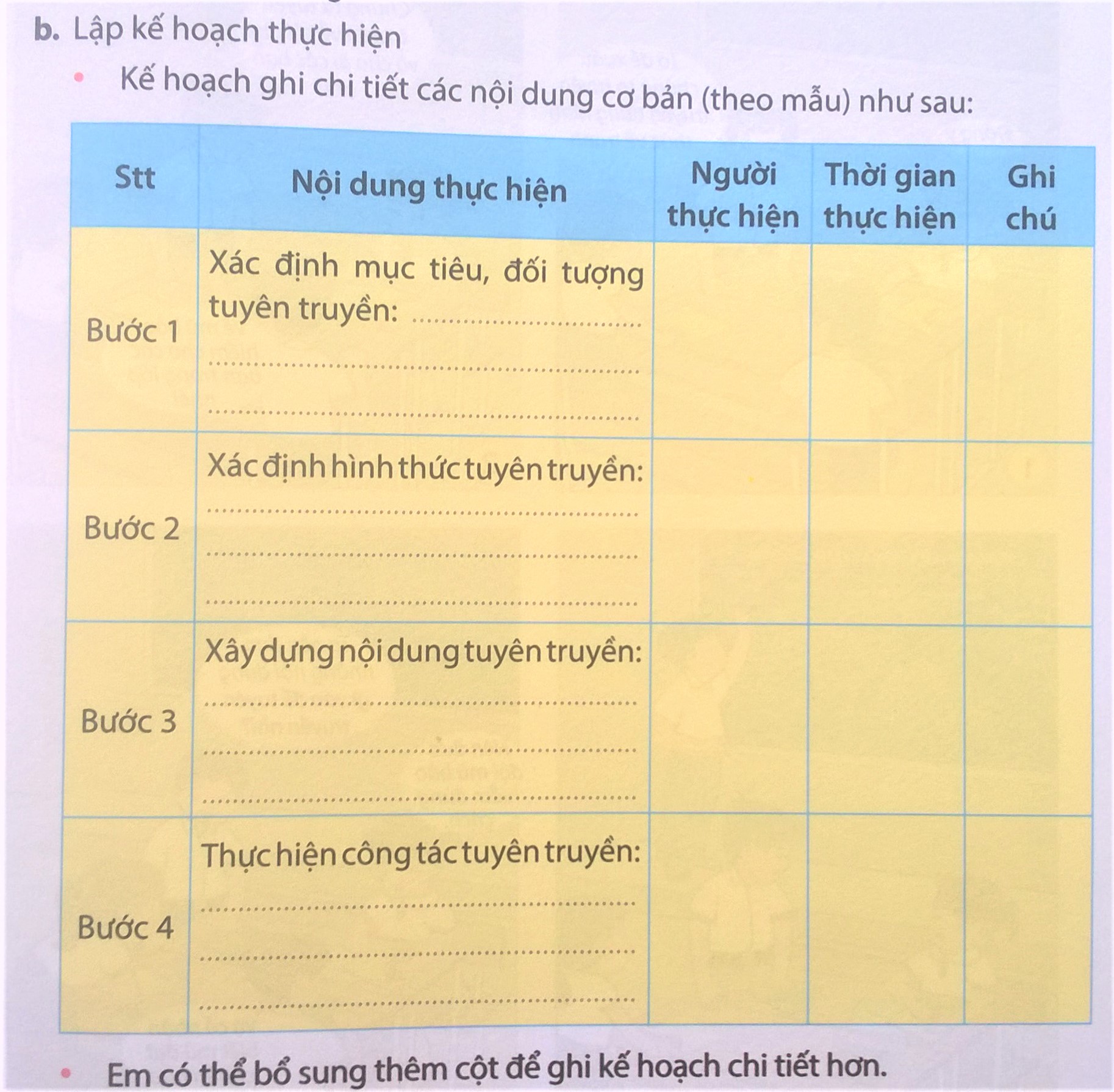 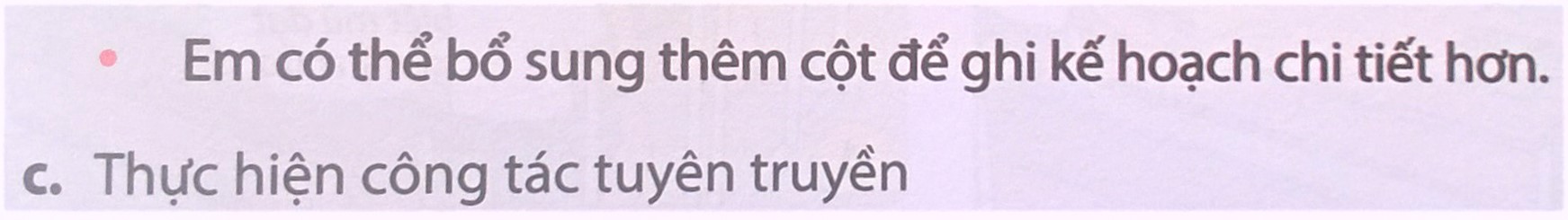 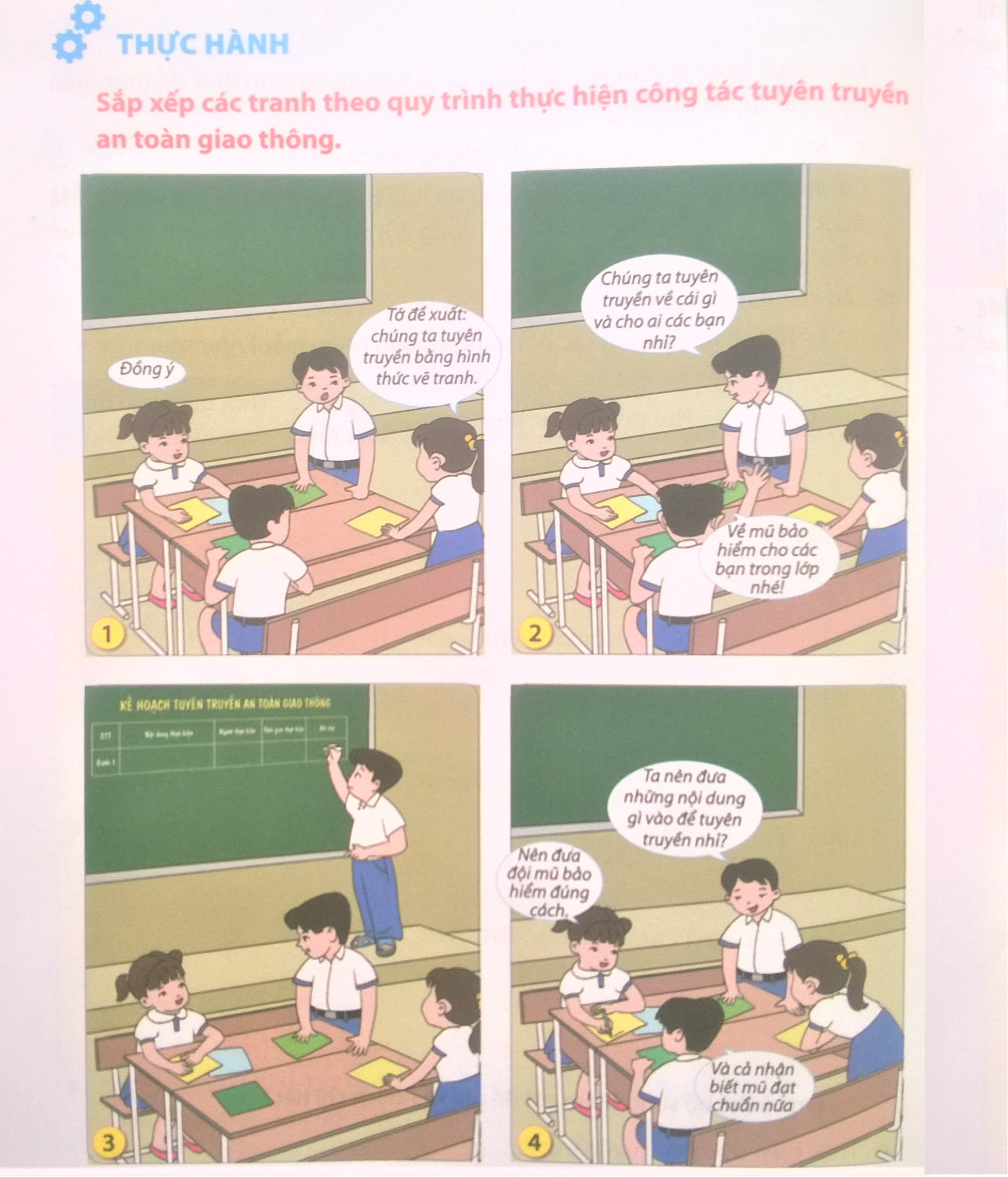 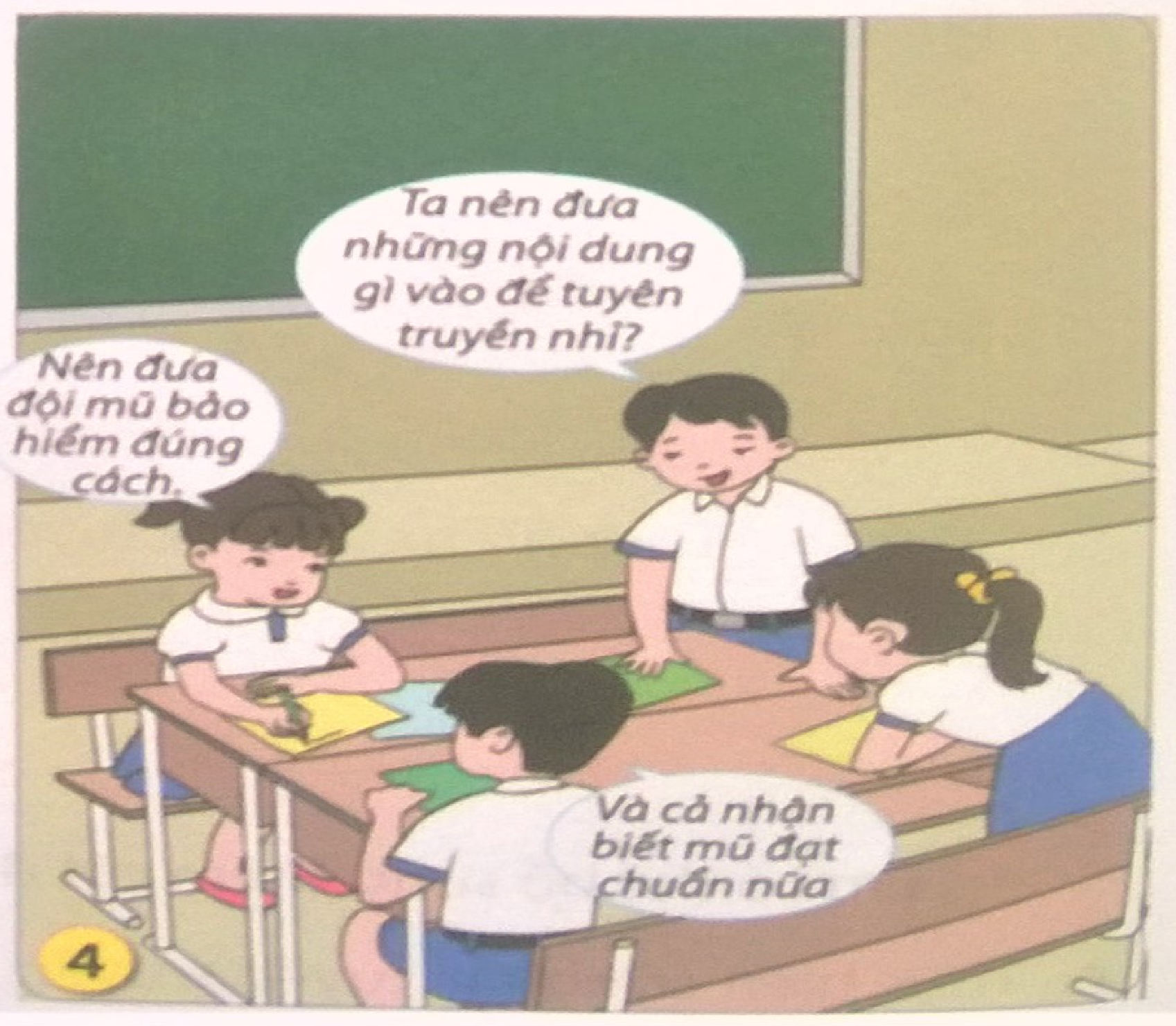 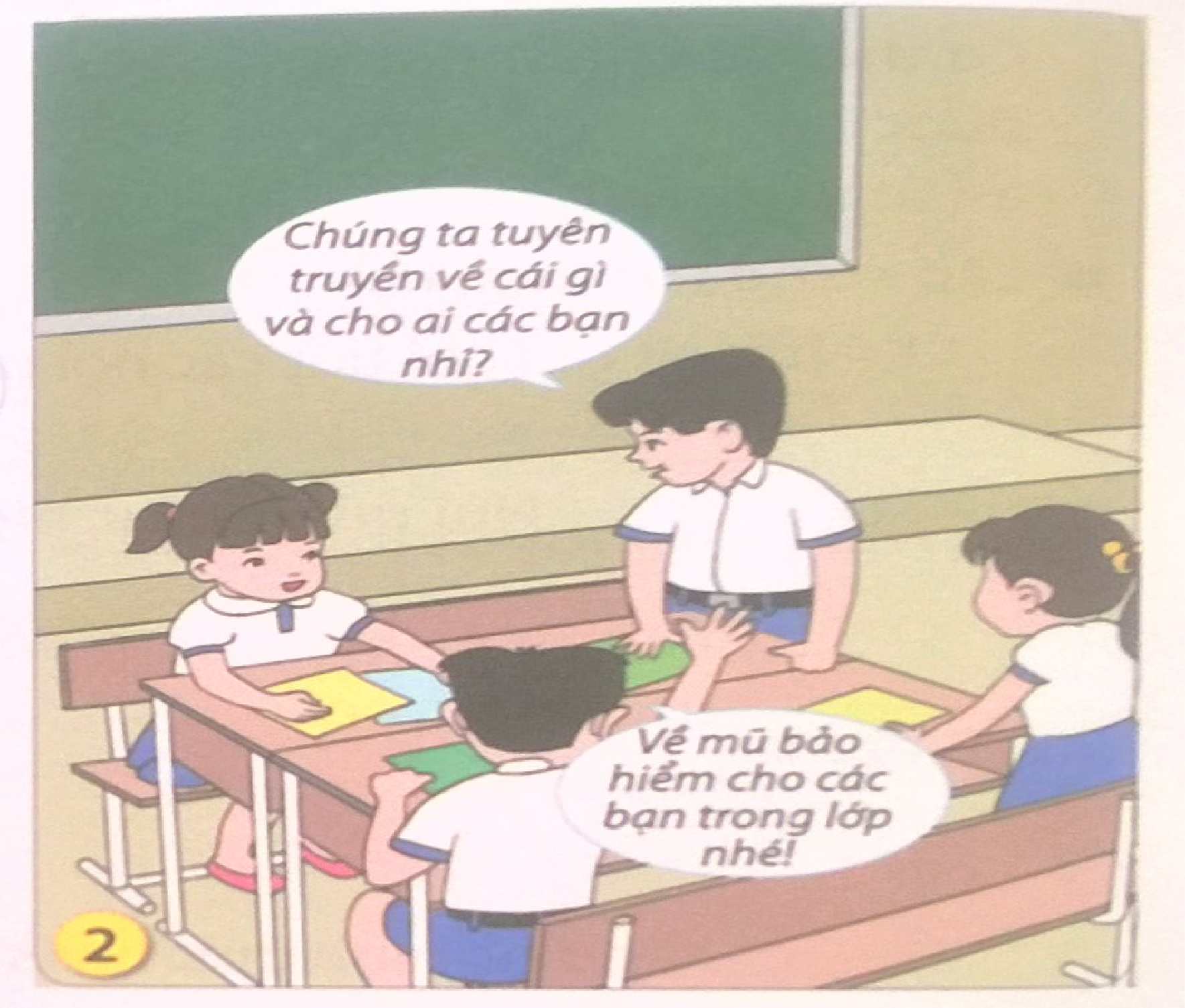 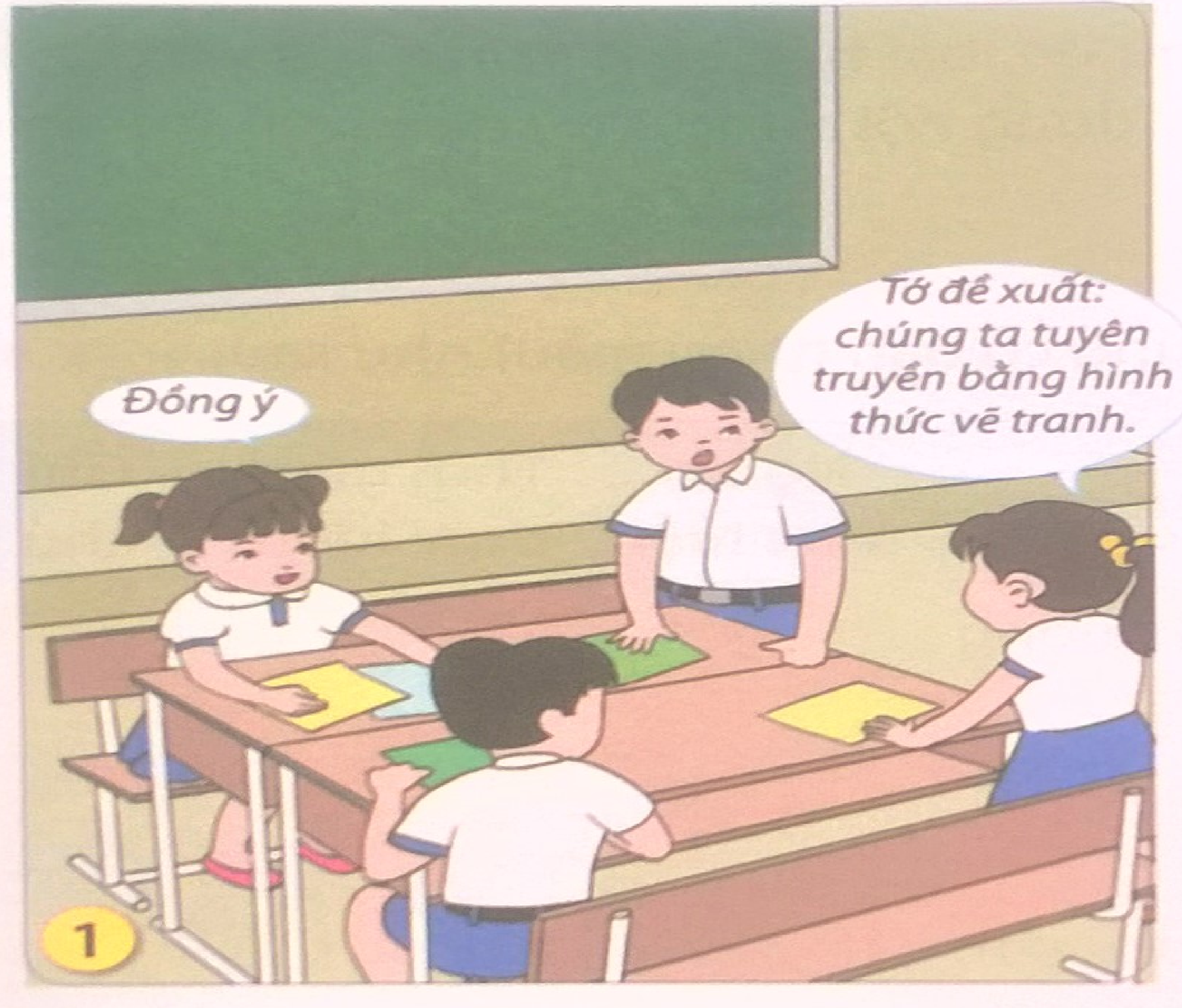 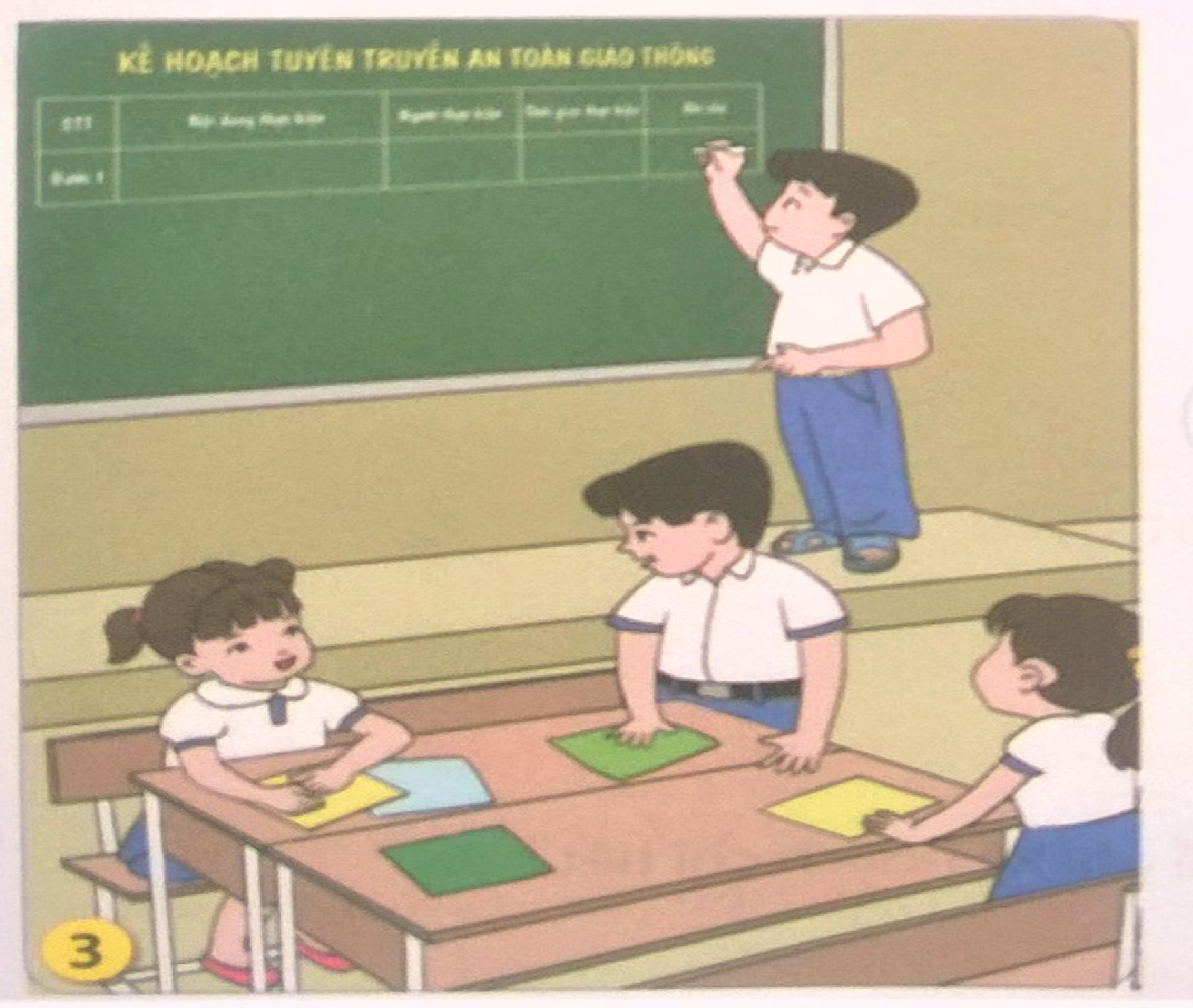 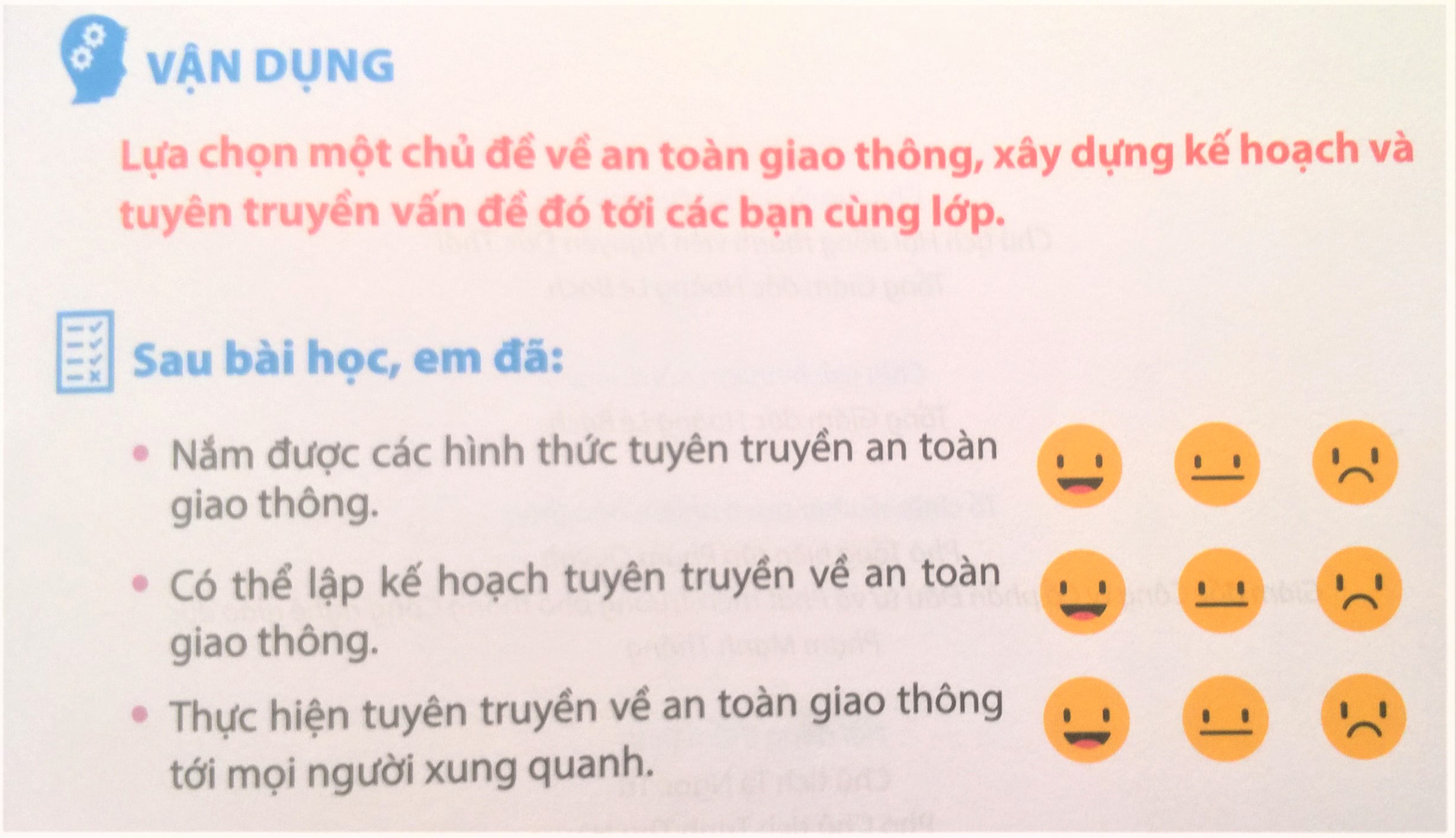 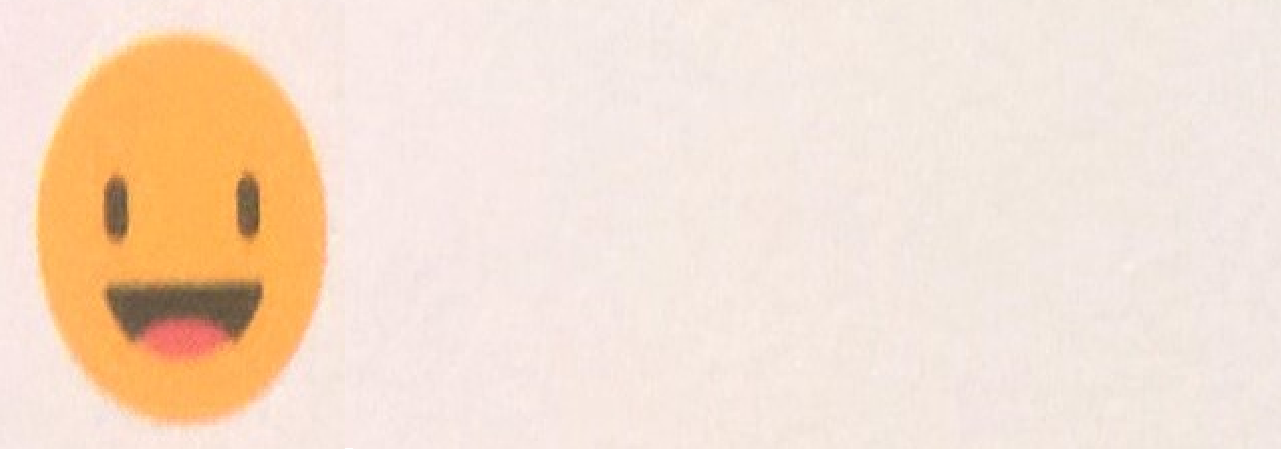 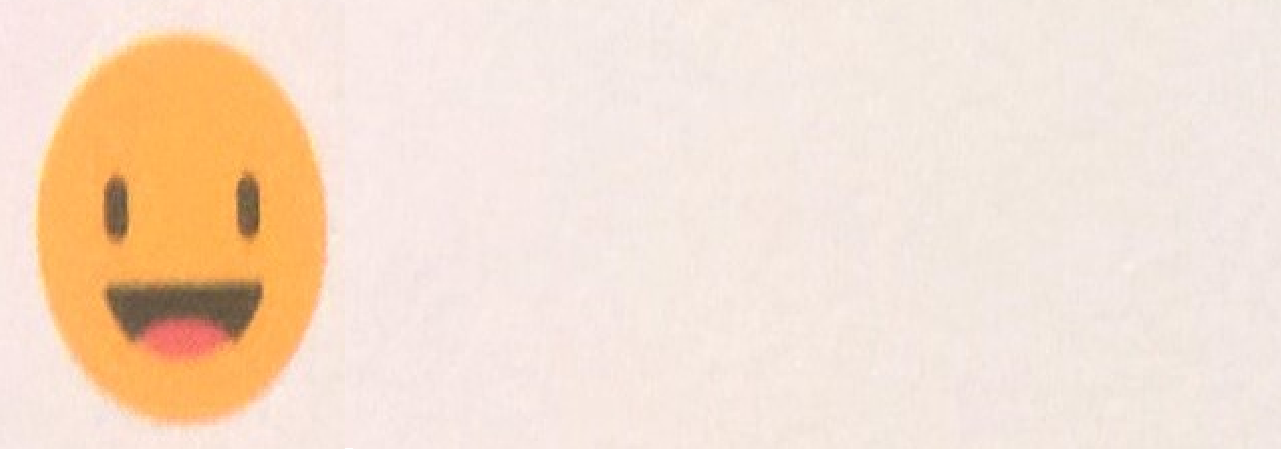 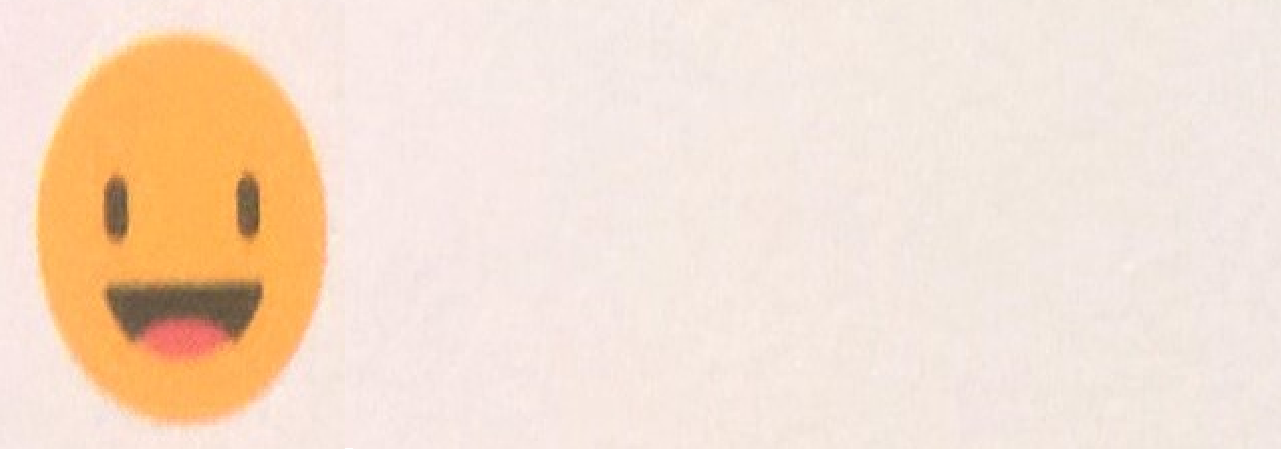